LTAD model
Training van hardlopers 
         gericht op lange termijn succes
Inhoud
LTAD
MiLa groep
Training
Periodisering
LTAD
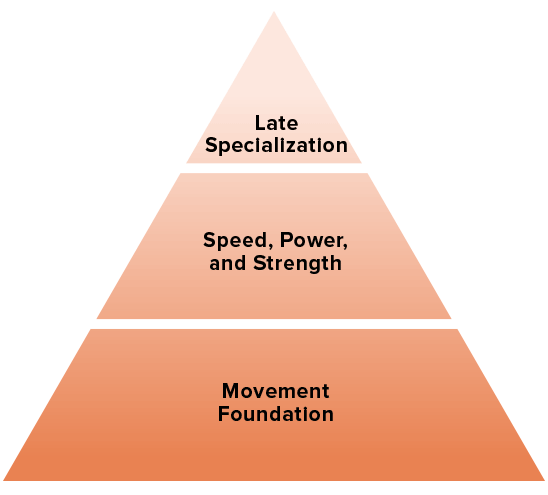 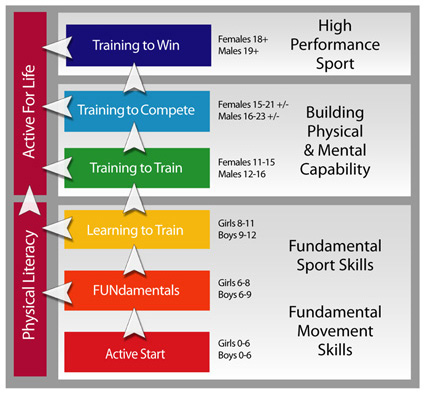 Ontwikkellijnen
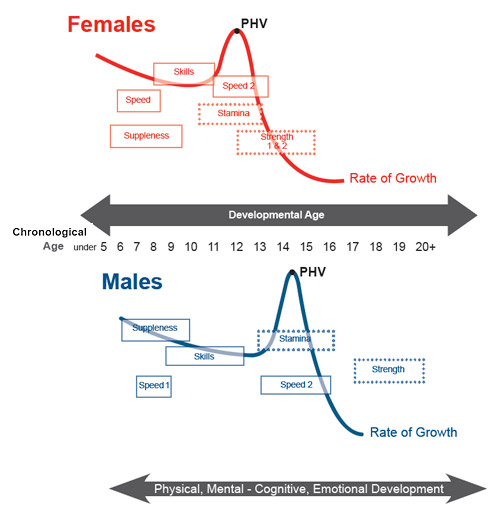 MiLa groep
Van 800 meter t/m de marathon
Elke junior is welkom
Ook de iets oudere ambitieuze atleet
Training op maandag, dinsdag en donderdag
Schema’s voor de rest van de week
Ervaring
15 medailles op NK’s in vijf jaar
Trainer regioselectie Noord Nederland
Carrière Geart Jorritsma 
van C-junior naar Nederlandse (sub)top
Uitdagingen
Doorstroom pupillen naar junioren naar senioren
Niveau lange afstandlopen in het Noorden
Kan het beter?
Ja! 
Meer aandacht voor lange termijn succes
Op jonge leeftijd een goede aerobe basis leggen
Geen (lactisch) anaerobe trainingen
Aandacht voor basissnelheid
Voorbeeld Geart
Pupil meerkamp, gestopt met atletiek
C-junior, niet geplaatst voor NK
B-junior, 6e NK 3000m
A-junior, 2e NK 10.000m
Senior, 4e NK cross, 3e NK 10.000m
Basisprincipes
Aeroob vs Anaeroob
A-lactisch anaeroob
Looptechniek
Kracht
Aeroob/anaeroob per afstand
400m wedstrijd ongeveer 50% anaeroob
10km wedstrijd 99% aeroob
Marathon 99,9% aeroob
Intensiteit van trainen
Duurloop
Lange duurloop (hartslag voornamelijk Z0)
Korte intensieve duurloop (hartslag Z1-Z2-Z3)
Lange intervallen (voornamelijk Z3)
Korte intervallen (richttijden)
Hartslag (Zoladz) zones
Afgeleid van maximale hartslag
Z0 = Hfmax – 60
Z1 = Hfmax – 50
Z2 = Hfmax – 40
Z3 = Hfmax – 30
etc
Richttijden
Bijvoorbeeld:
14 x 200m op wedstrijdtempo 1500 meter
12 x 300m op wedstrijdtempo 3000 meter
10 x 400m op wedstrijdtempo 5000 meter
Rust kort houden, 100m dribbelen
Hoe bereken je de richttijden?
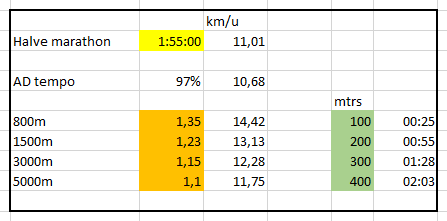 Het belang van (heuvel)sprinttraining
Techniek 
Snelheid
Spiervezels
Kracht
A-lactisch anaeroob
Voorbeeld schema senioren
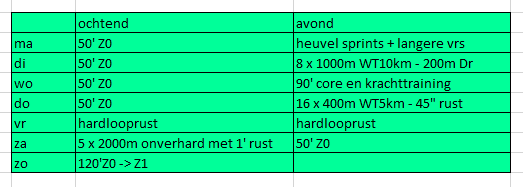 Kilometers per week
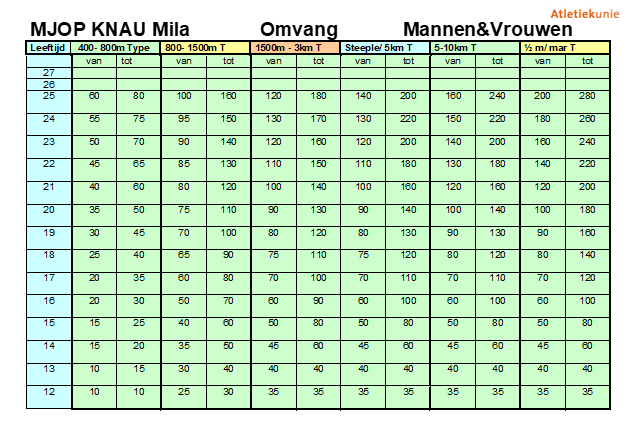 Periodisering
Verschil zomer- en wintertraining
Lagere tempo’s en meer omvang in de winter
Hogere tempo’s en omvang vasthouden in de zomer
Bij jongere jeugd niet te extreem periodiseren
Hoeveel en welke wedstrijden
Wedstrijden
‘s Winters liever cross dan indoor
Kwaliteit boven kwantiteit
Zoek de concurrentie op
Neem de tijd om te trainen
Nog vragen?

www.milastart78.nl
www.hardloopkennis.nl